Explanation of Jesusin HEBREWS
OT
NT
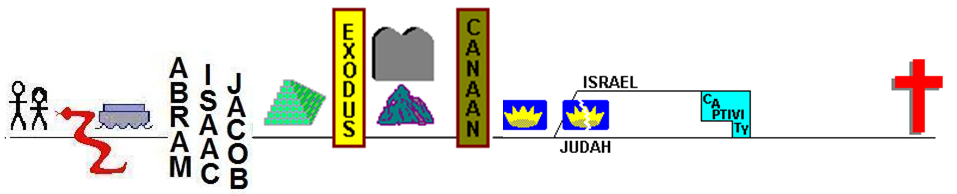 Move quickly to get to point of how God prepares us
30                40                50                60                70
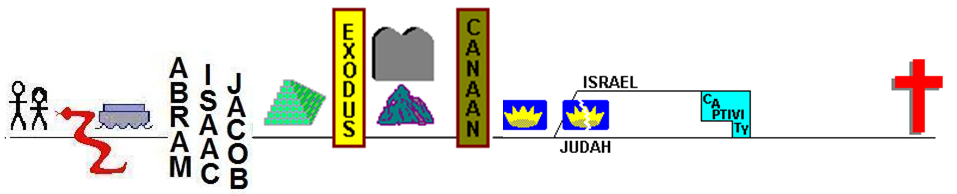 Church is mostly Jews
Acts 2:22	“Men of Israel, listen to these words:
30                40                50                60                70
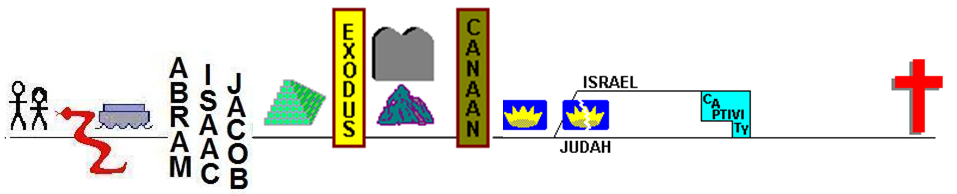 Persecuted by unbelieving Jews
Church is mostly Jews
Acts 8:1	 And on that day a great persecution began against the church in Jerusalem, and they were all scattered throughout the regions of Judea and Samaria, except the apostles.

8:3 But Saul began ravaging the church, entering house after house, and dragging off men and women, he would put them in prison.
Acts 26 10 And this is just what I did in Jerusalem; not only did I lock up many of the saints in prisons, having received authority from the chief priests, but also when they were being put to death I cast my vote against them. 11 And as I punished them often in all the synagogues, I tried to force them to blaspheme; and being furiously enraged at them, I kept pursuing them even to foreign cities.
9:1-2 Now Saul, still breathing threats and murder against the disciples of the Lord, went to the high priest, and asked for letters from him to the synagogues at Damascus, so that if he found any belonging to the Way, both men and women, he might bring them bound to Jerusalem.
30                40                50                60                70
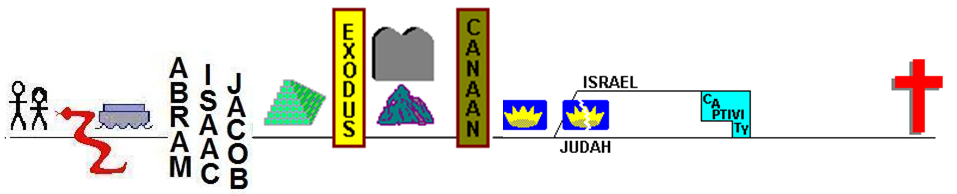 Persecuted by unbelieving Jews
Church is mostly Jews
AD
56

Acts 21:20	“You see, brother, how many thousands there are among the Jews of those who have believed, and they are all zealous for the Law”
30                40                50                60                70
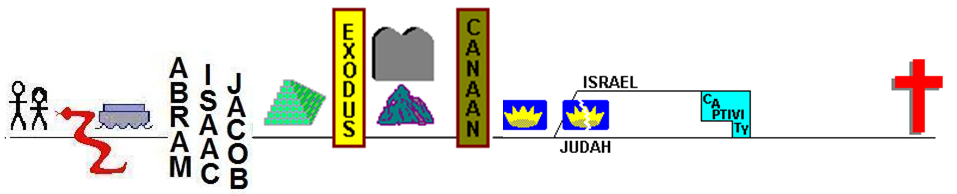 foundation of…
repentance from dead works 
faith toward God
instruction about washings
laying on of hands
the resurrection of the dead
eternal judgment
Persecuted by unbelieving Jews
AD 70 Destruction of Temple
Church is mostly Jews
AD
56

Acts 21:20	“You see, brother, how many thousands there are among the Jews of those who have believed, and they are all zealous for the Law”
When was the letter to the Hebrews written?
Hebrews 10:32		looks back on the persecution
Hebrews 13:7		elders of the 1st generation have passed on
But, Hebrews 8:4f 	indicates written before AD 70
Therefore
6:1		move beyond the foundation
7		You have a greater priesthood
8-10	Things made with hands were just copies of the real thing (9:9!)
10:25	“and so much the more as you see the day drawing near”
But remember the former days, when, after being enlightened, you endured a great conflict of sufferings  
10:33-34
Remember those who led you, who spoke the word of God to you; and con-sidering the result of their conduct, imitate their faith.
…since there are those who offer the gifts according to the Law; who serve a copy and shadow of the heaven-ly things...
Imagine the Effect of the Destruction of the Temple on Jewish Believers
Jesus
	…God’s Ultimate Messenger
	…Creator
	…God’s Representation
	…Greater than Angels
	…Focus of our Attention
	…Author of Salvation
	…Message Miraculously Confirmed
	…The One Through Whom All Things are Subjected to Man
	…The One Through Whom Death is Subjected to Man
	…Our High Priest
Jesus
	…God’s Ultimate Messenger
Hebrews 1 1 God, having spoken long ago to the fathers in the prophets in many portions and in many ways, 2 in these last days spoke to us in His Son,
Jesus
	…God’s Ultimate Messenger
…Creator
Hebrews 1 1 God, having spoken long ago to the fathers in the prophets in many portions and in many ways, 2 in these last days spoke to us in His Son,
whom He appointed heir of all things, through whom also He made the worlds,
Jesus
	…God’s Ultimate Messenger
…Creator
…God’s Representation
Hebrews 1 1 God, having spoken long ago to the fathers in the prophets in many portions and in many ways, 2 in these last days spoke to us in His Son,
whom He appointed heir of all things, through whom also He made the worlds,
3 who is the radiance of His glory and the exact representation of His nature, and upholds all things by the word of His power;
Jesus
	…God’s Ultimate Messenger
…Creator
…God’s Representation
…Greater than Angels
3 who is the radiance of His glory and the exact representation of His nature, and upholds all things by the word of His power;
who, having accomplished cleansing for sins, sat down at the right hand of the Majesty on high, 4 having become so much better than the angels, as He has inherited a more excellent name than they.
Jesus
	…God’s Ultimate Messenger
…Creator
…God’s Representation
…Greater than Angels
5 For to which of the angels did He ever say,
“You are My Son,Today I have begotten You”?
And again,
“I will be a Father to HimAnd He shall be a Son to Me”?
Jesus
	…God’s Ultimate Messenger
…Creator
…God’s Representation
…Greater than Angels
6 And when He again brings the firstborn into the world, He says,
	“And let all the angels of God worship Him.”
Jesus
	…God’s Ultimate Messenger
…Creator
…God’s Representation
…Greater than Angels
7 And of the angels He says,
“Who makes His angels winds,And His ministers flaming fire.”
Jesus
	…God’s Ultimate Messenger
…Creator
…God’s Representation
…Greater than Angels
8 But of the Son He says,
“Your throne, O God, is forever and ever,And the scepter of uprightness is the scepter of Your kingdom.9 You have loved righteousness and hated lawlessness;Therefore God, Your God, has anointed YouWith the oil of gladness above Your companions.”
Jesus
	…God’s Ultimate Messenger
…Creator
…God’s Representation
…Greater than Angels
10 And,
“You, Lord, in the beginning founded the earth,And the heavens are the works of Your hands;11 They will perish, but You remain;And they all will wear out like a garment,12 And like a mantle You will roll them up;Like a garment they will also be changed.But You are the same,And Your years will not come to an end.”
Jesus
	…God’s Ultimate Messenger
…Creator
…God’s Representation
…Greater than Angels
13 But to which of the angels has He ever said,
“Sit at My right hand,Until I put Your enemiesAs a footstool for Your feet”?
14 Are they not all ministering spirits, sent to render service for the sake of those who will inherit salvation?
Jesus
	…God’s Ultimate Messenger
	…Creator
	…God’s Representation
	…Greater than Angels
	…Focus of our Attention
	…Author of Salvation
	…Message Miraculously Confirmed
	…The One Through Whom All Things are Subjected to Man
	…The One Through Whom Death is Subjected to Man
	…Our High Priest
Jesus
	…Focus of our Attention
	…Author of Salvation
	…Message Miraculously Confirmed
Jesus
	…Focus of our Attention
	…Author of Salvation
	…Message Miraculously Confirmed
2 For this reason we must pay much closer attention to what we have heard, lest we drift away.
Jesus
	…Focus of our Attention
	…Author of Salvation
	…Message Miraculously Confirmed
2 For this reason we must pay much closer attention to what we have heard, lest we drift away. 2 For if the word spoken through angels proved unalterable, and every trespass and disobedience received a just penalty, 3 how will we escape if we neglect so great a salvation?
Jesus
	…Focus of our Attention
	…Author of Salvation
	…Message Miraculously Confirmed
2 For this reason we must pay much closer attention to what we have heard, lest we drift away. 2 For if the word spoken through angels proved unalterable, and every trespass and disobedience received a just penalty, 3 how will we escape if we neglect so great a salvation?
That salvation, first spoken by the Lord, was confirmed to us by those who heard, 4 God also testifying with them, both by signs and wonders and by various miracles and by gifts of the Holy Spirit according to His own will.
Jesus
	…God’s Ultimate Messenger
	…Creator
	…God’s Representation
	…Greater than Angels
	…Focus of our Attention
	…Author of Salvation
	…Message Miraculously Confirmed
	…The One Through Whom All Things are Subjected to Man
	…The One Through Whom Death is Subjected to Man
	…Our High Priest